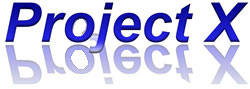 Foil Injection for RDR and Long Pulse Operations
David Johnson
Project X Collaboration Meeting
April 13, 2011
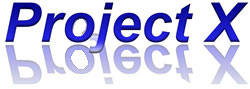 Foil Issues
Foil Temperature
What is an acceptable maximum temperature?
SNS  initial camera system designed to measure temps down to 1500-1600oK but never got a good measurement. A new system is planned…. Best guess for 1.4MW is in the 1500-1600oK range (M. Plum)
JPARC reported on initial tests of measurement system of  phototransistor and photodiode. Large errors in photodiode output.  Focusing on pulsed measurement.  Estimate safe carbon or diamond foil temp around 1600oK (A. Takagi)
Secondary Electrons
Shape and magnitude of magnetic field – trajectory of electrons – beam normal to B
Resistivity of injection foil ( build up of static charge – lesson learned SNS)
Minimizing secondary hits by circulating protons
Ring lattice functions ( symmetric insertion, a=0 at foil)   
Foil size and orientation (matched to injection beam size)
Painting algorithm 
Losses due to	
H0 excited states  (location of foil in rising field of HBC3 only n=1 not captured into circulating beam -  0.7%  2.2 kW will go to injection dump)
Nuclear collision in 500 mg/cm2 foil 
-> probability 8.3E-6 -> Power=n hits*int/sec*NCP*E*C  ->  for 30 hits loss approaches 84 W
Large angle coulomb scattering -> previously estimated  for 30 hits est. 81 W
H- missing the foil (utilize beam shaping to safely remove large amplitude)
4/13/2011
P-X Collaboration WG 4
2
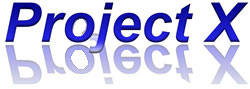 Transverse Painting Schemes
4/13/2011
P-X Collaboration WG 4
3
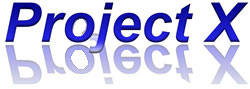 Recycler Injection
Thick foil H0->H+
H0
Stripping foil
H-
H+ to inj. absorber
HBC2
HBC1
HBC3
HBC4
75 to 100 mm
Circulating protons
8.941 m
1.068 m
0.606 m
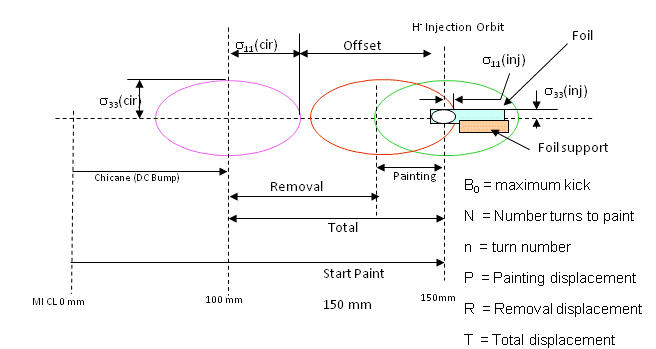 11 kG
-11 kG
-0.4656 kG
+3.5669 kG
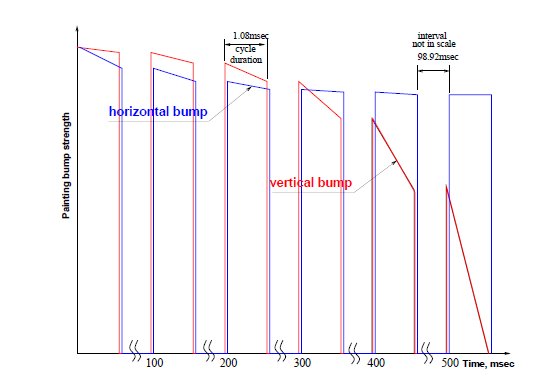 KEK (anti-correlated) H paint V steer
6-8mm
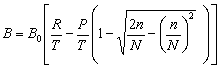 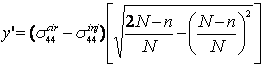 18mm
12mm
Foil orientation (corner foil used in present simulation)
14mm
Hor. Strip foil (matched to size of beam)
4/13/2011
P-X Collaboration WG 4
4
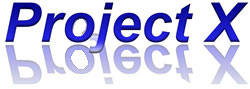 Distributions during painting
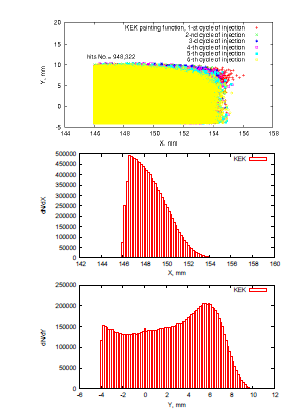 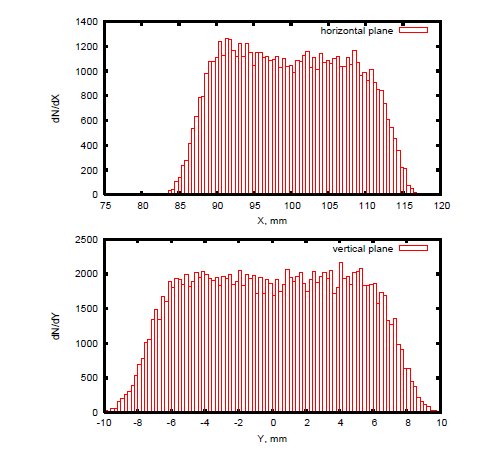 Uniform distribution in X and Y
Circulating beam hits on foil
4/13/2011
P-X Collaboration WG 4
5
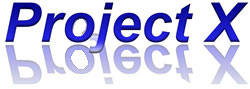 Transverse painting is designed to:
Minimize the number of secondary passages and foil heating
To make correlated x-y painting (K-V distribution) with radius increase for each next pulse
Injected beam does not move on foil
Closed orbit describes almost a quarter of circle (forward and back)
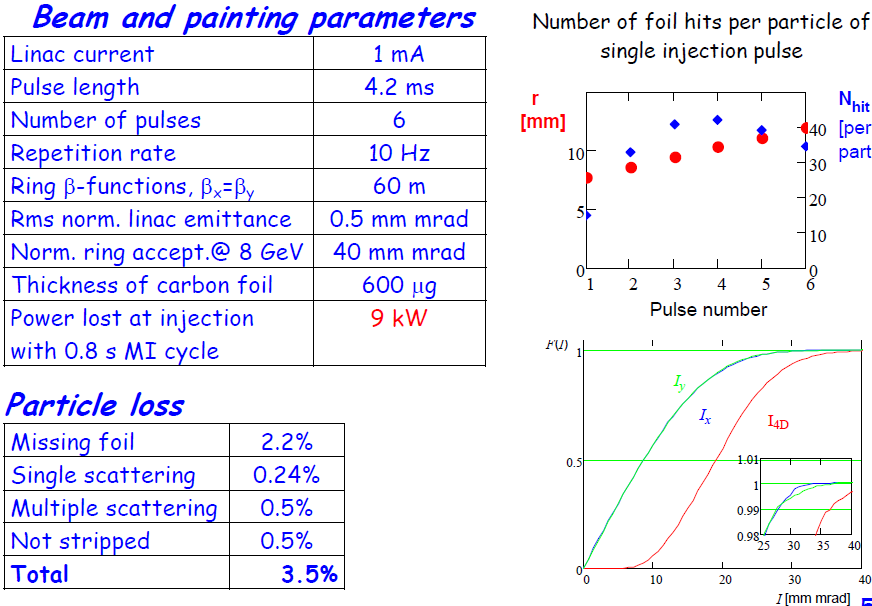 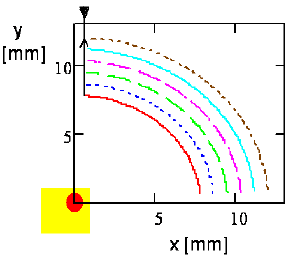 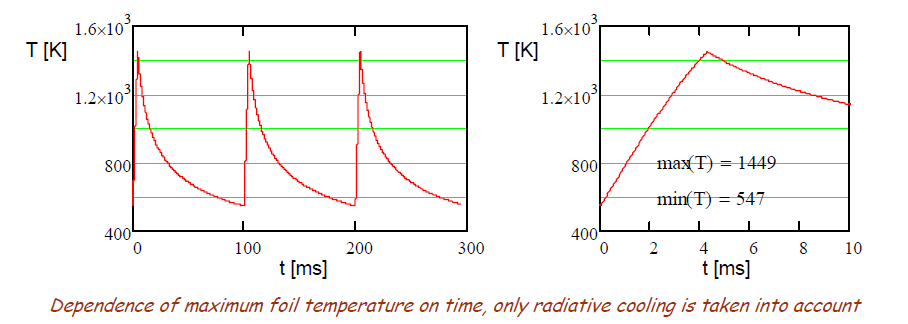 4/13/2011
P-X Collaboration WG 4
6
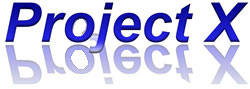 Foil Temperature
The hit densities, N, from the STRUCT simulation for each injection are used to calculate the peak temperature as a function of time with
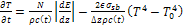 Peak foil temperature for five linac current pulse length combinations utilizing the
H paint/V steer painting algorithm.
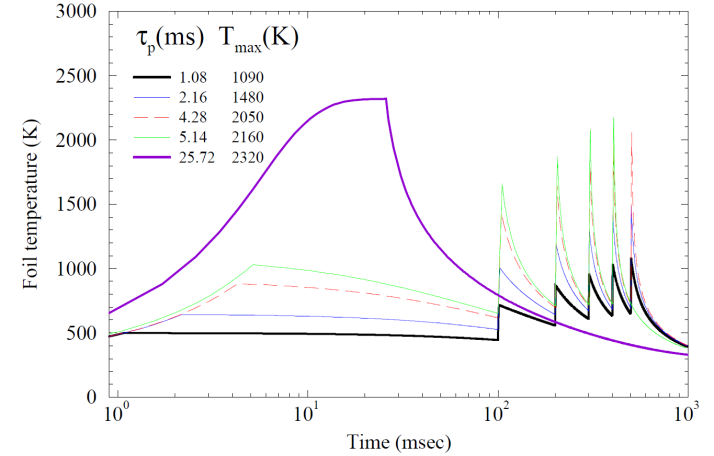 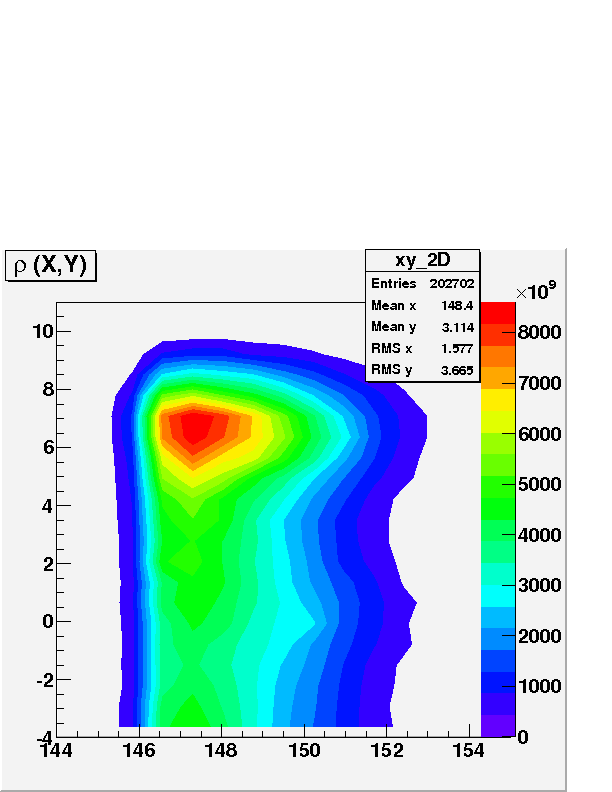 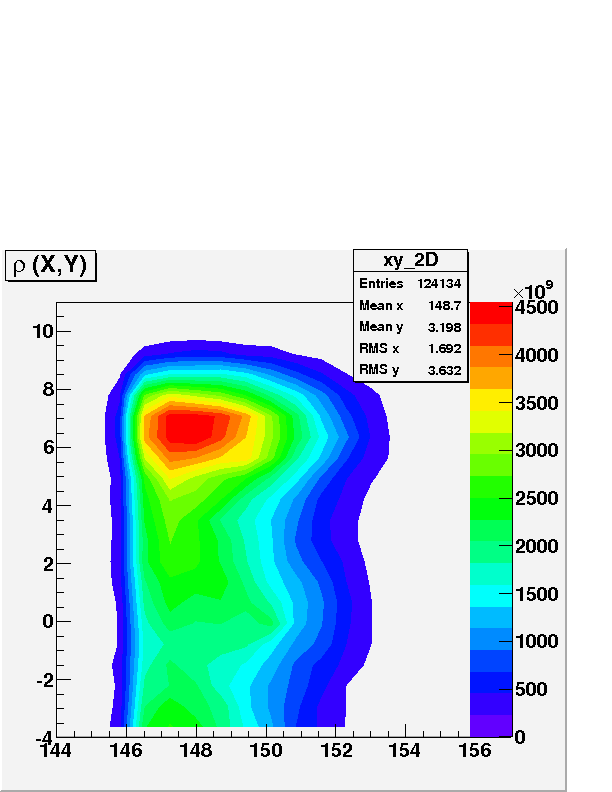 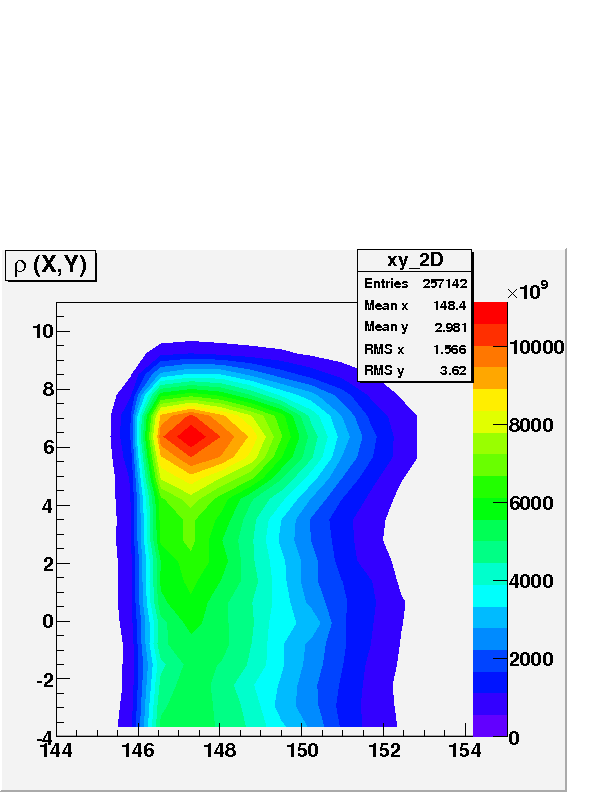 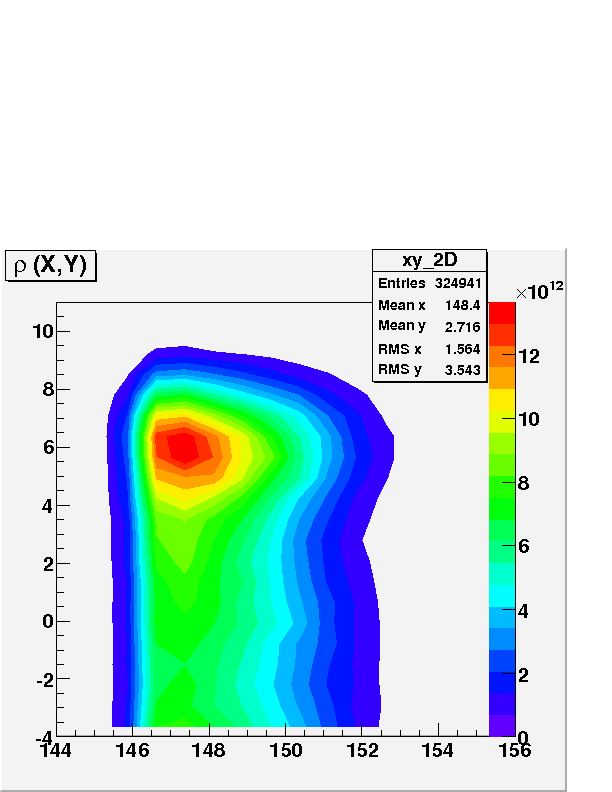 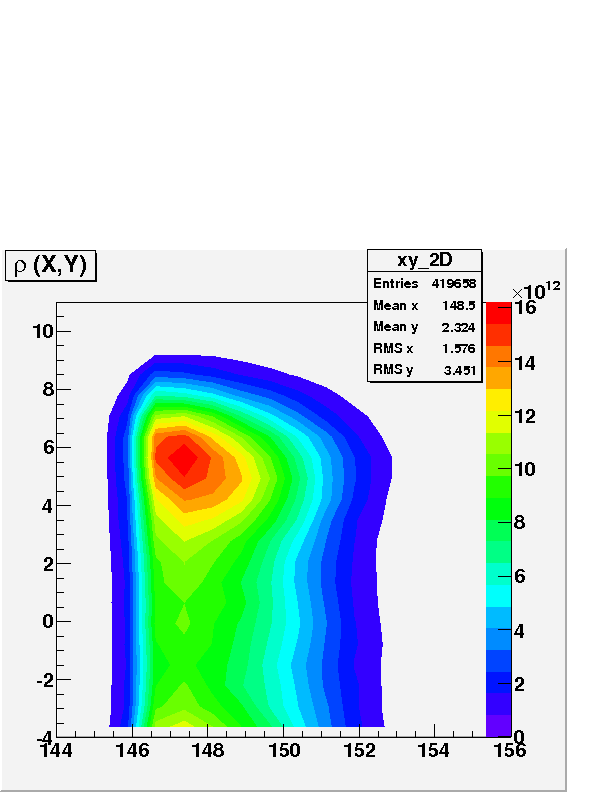 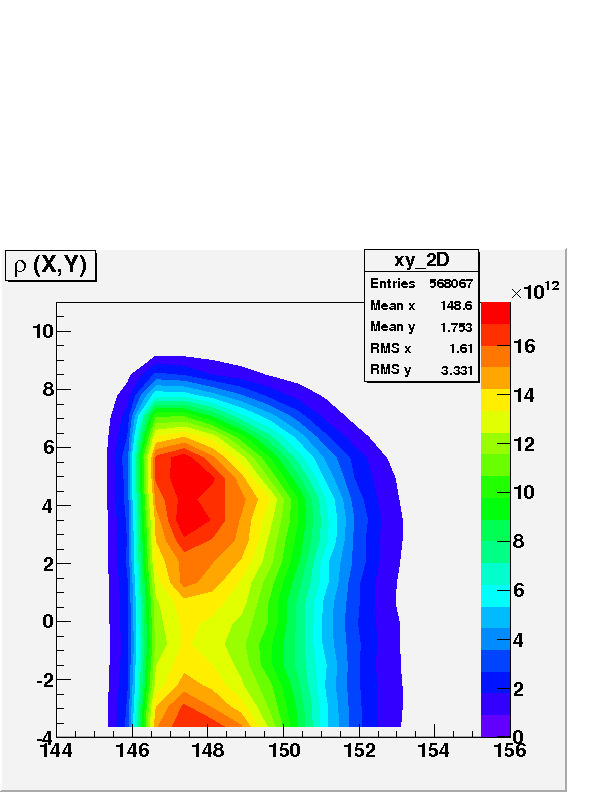 Hit Density for Corner Foil (1ms)
4/13/2011
P-X Collaboration WG 4
7
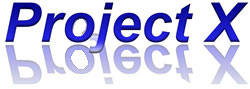 Summary of Painting
An analytical expression has been developed [10] for the minimum number of foil traversals, hmin, by a circulating beam as
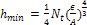 4/13/2011
P-X Collaboration WG 4
8
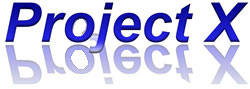 Foil for Long Pulse Injection
SBIR Proposal Submitted: 
H- Stripping Innovations  (Muon’s Inc.)
Concept for rotating foil
Spread beam heating 
Doesn’t address loss due to parasitic hits
Simulation of moving foil to investigate interaction with circulating beam and hit density - STRUCT 
Argonne Center for Nano Technology
UNCD Fabrication Facility
4/13/2011
P-X Collaboration WG 4
9
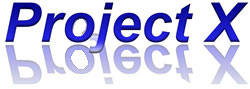 Rotating Diamond Foil Assembly 
for  H- Stripping
2 micron UNCD  film
(surface structure may be required
Si substrate
w
Copper
42 mm
34 mm
5 mm
5 mm
H- beam
t = 30 ms
w = 12,600 rpm  (disk Drive speed)
The Si substrate and UNCD film are 
sandwiched between two copper disks
4/13/2011
P-X Collaboration WG 4
10
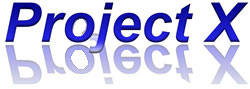 Next Steps for Long Pulse
Simulate rotating foil in tracking to determine number of interactions with circulating beam to estimate power lost.
Initiate effort to develop a mechanical and thermal model for rotating foil (if SBIR awarded work with Muon’s Inc.). 
If results of mechanical/thermal model are encouraging initiate collaboration with Argonne’s Center for Nano Technology to investigate the design of a prototype foil. 
Investigate other foil configurations
4/13/2011
P-X Collaboration WG 4
11